Measuring Mass …3
Measuring Mass …3
Mass is the quantity of matter (weight)
Instrument-balance/scale
Unit-grams, kilograms, milligrams
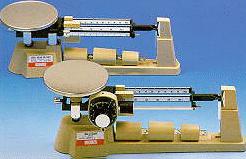 Using the balance
1) Place all weights on zero
2) Move largest weight until it tips over, then move it back one space
3) Move smaller weights the same way until balanced
4) Add weights together
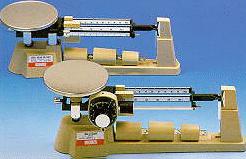 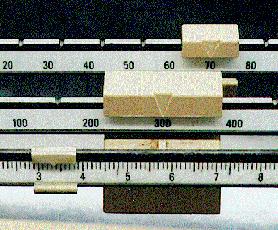 Using the balance
300
  70
    3.4
_______
373.4 grams
Balance
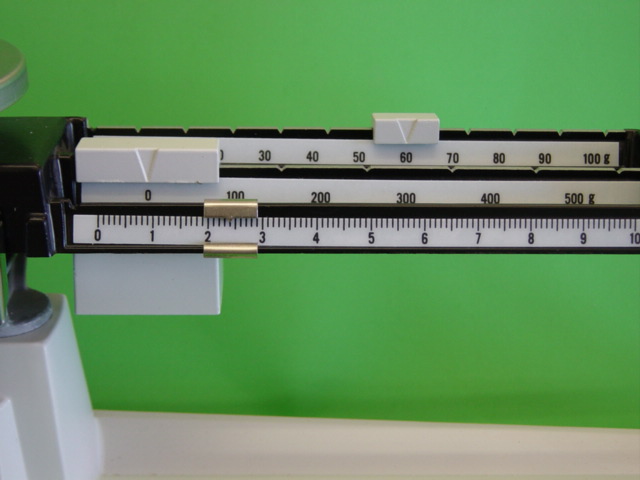 Sketch this on the same page as the notes
Measuring
stopwatch
flask
candle
eyedropper
Large Beaker
Small Beaker
Microscope slide
pipette
Measuring spoon
Petri dish
Rubber stopper
battery
Cubes
Sketch this on the back of page 3